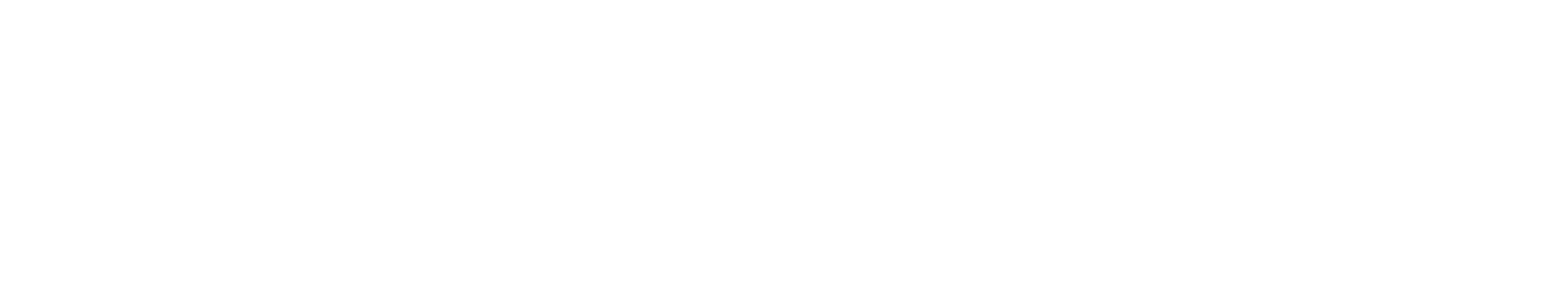 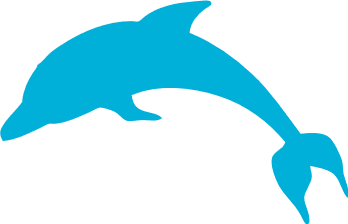 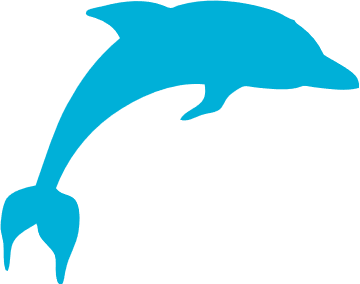 KHỞI ĐỘNG
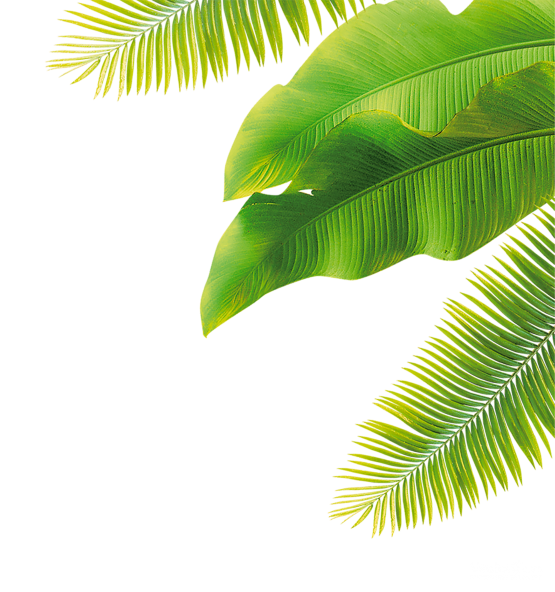 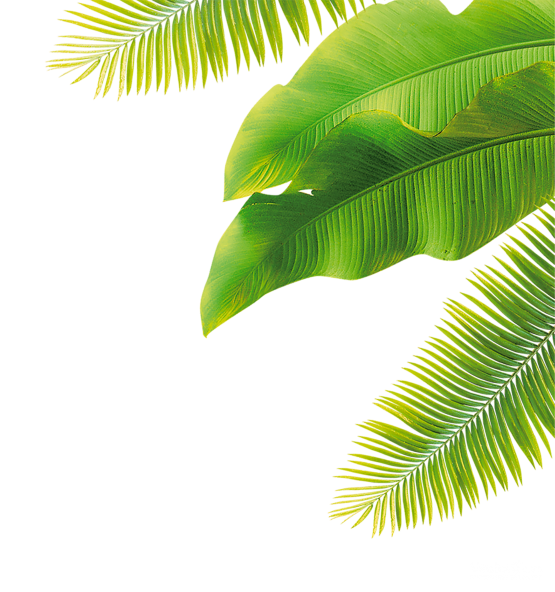 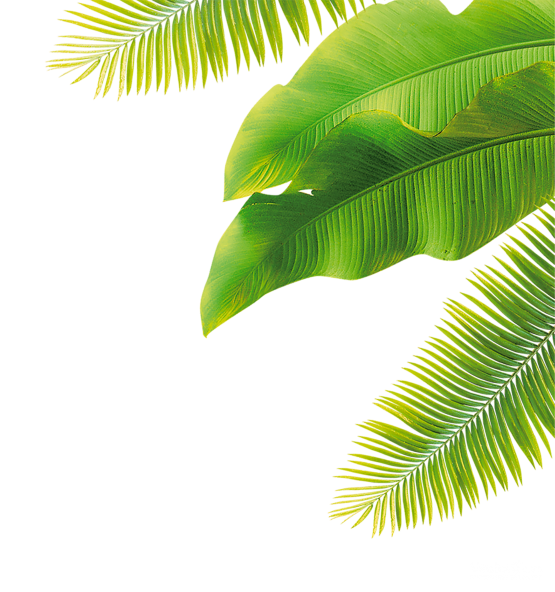 2 cái thang sau đây cái nào dài hơn, cái nào ngắn hơn?
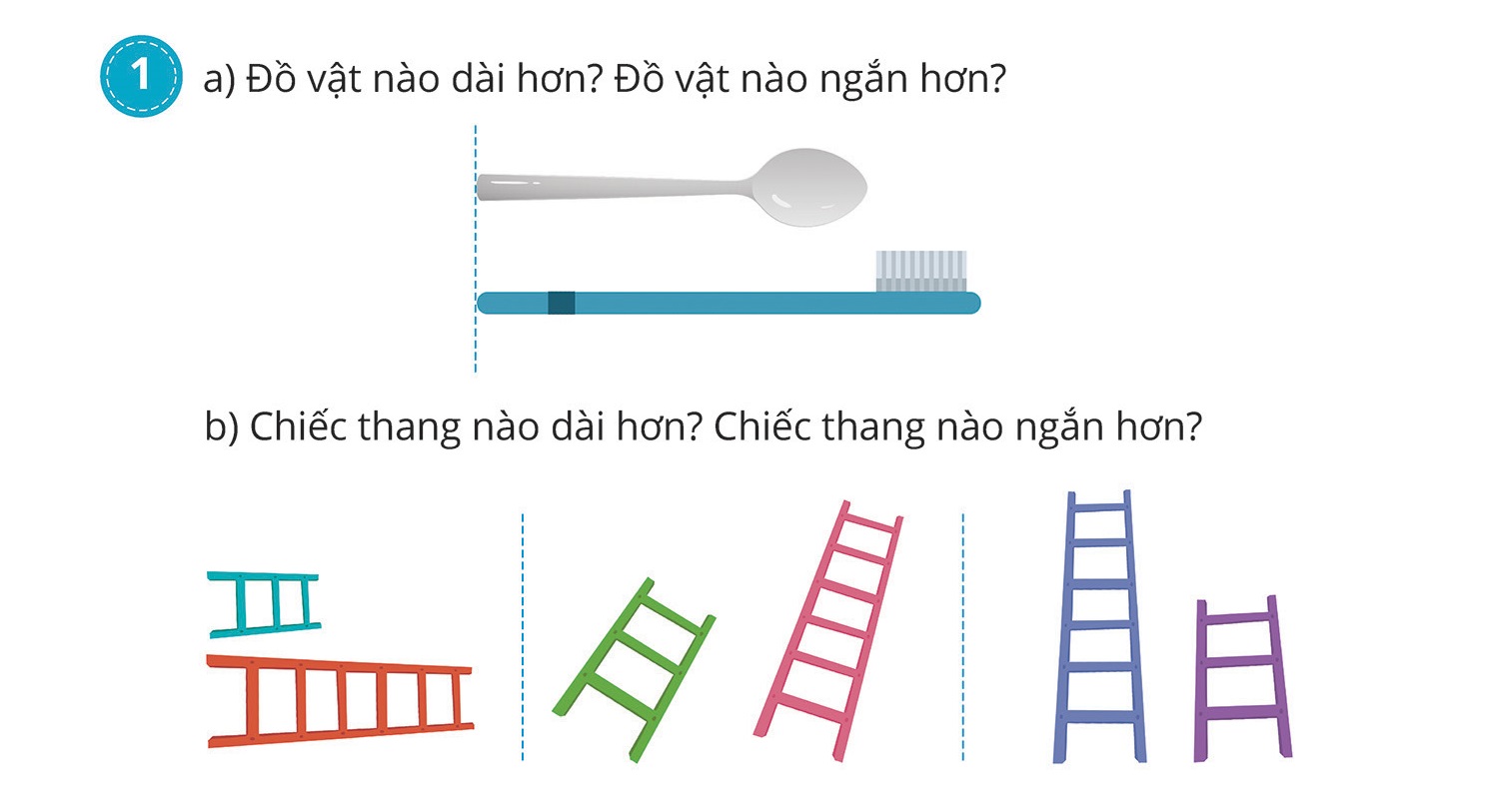 Để giúp bạn cá thoát khỏi rào cản. Các bạn hãy tìm hiểu câu trả lời đúng trong bài mới nhé!
Thang màu hồng dài hơn
Thang màu xanh ngắn hơn
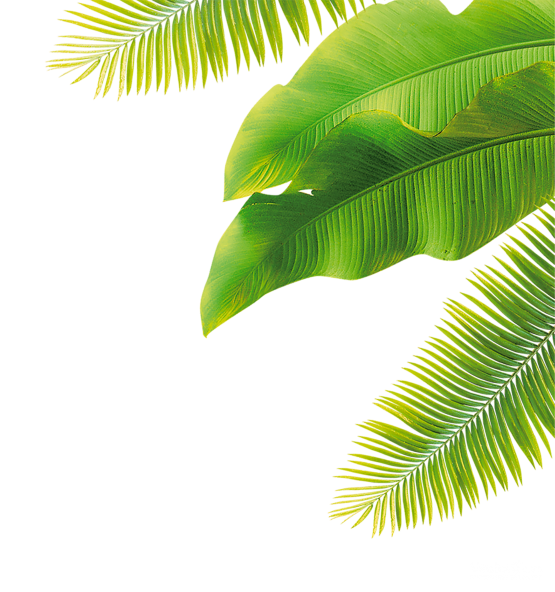 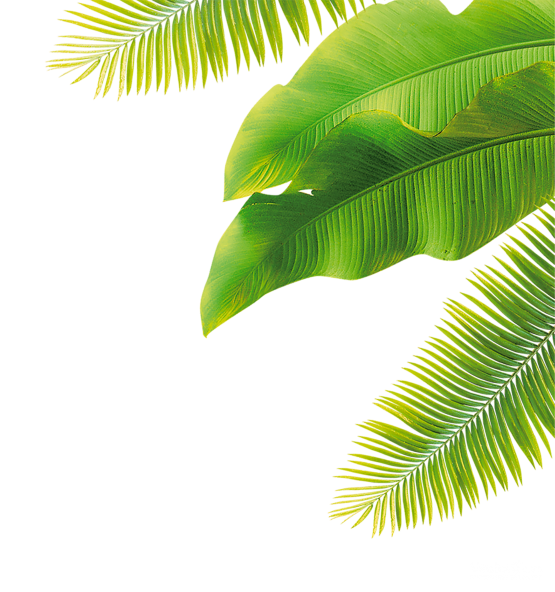 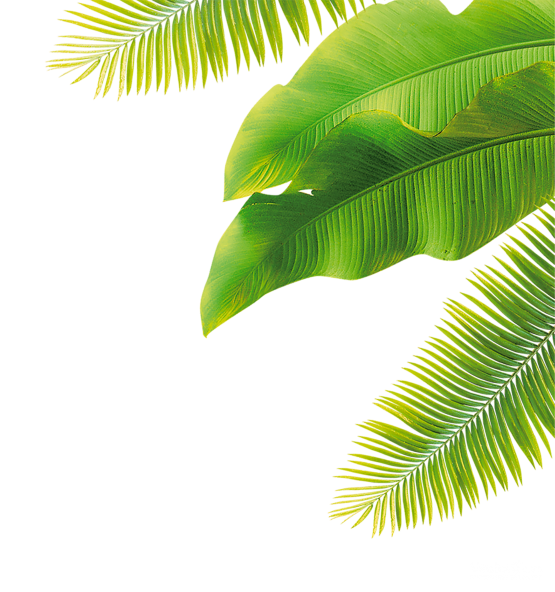 2 bạn Linh và Tú, ai cao hơn, ai thấp hơn?
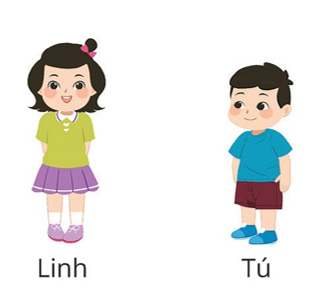 Linh cao hơn Tú
Tú thấp hơn Linh
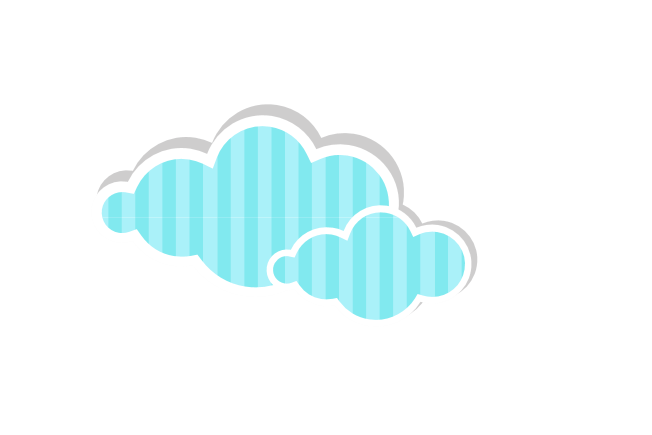 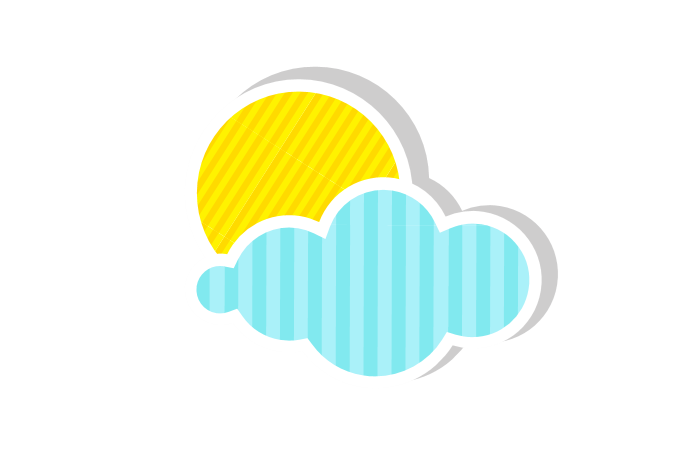 Thứ ... ngày ... tháng ... năm 2021
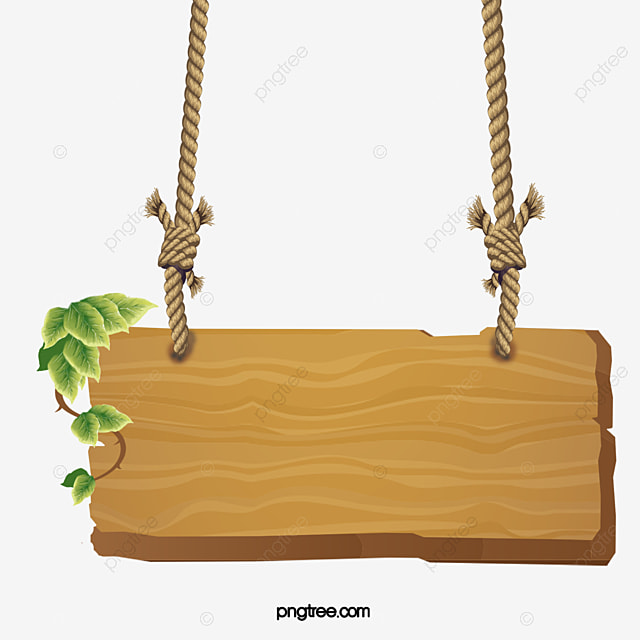 TOÁN
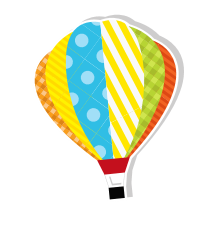 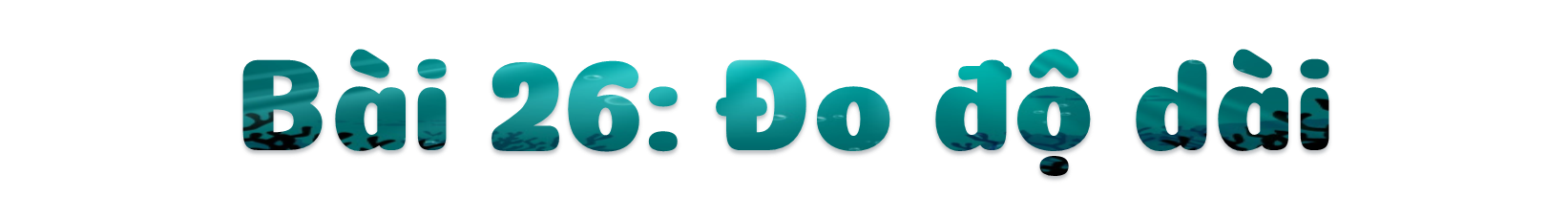 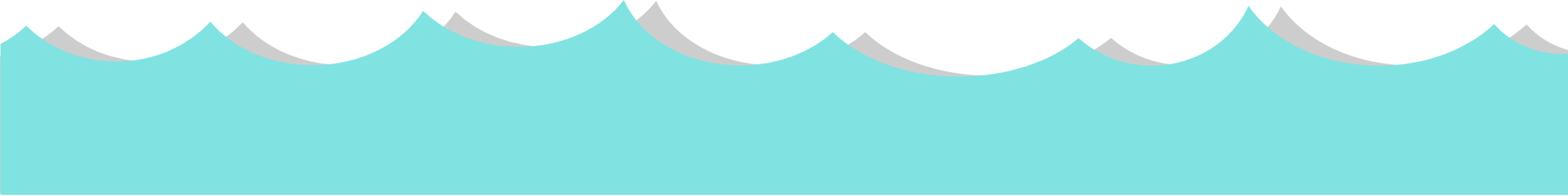 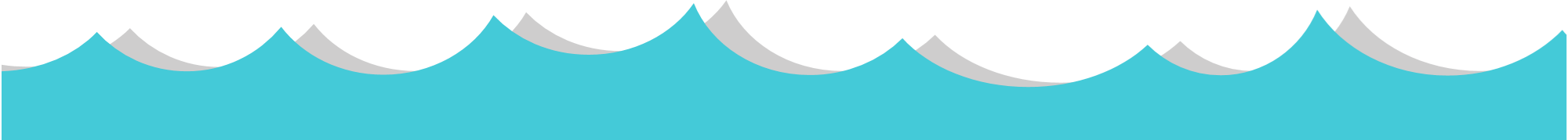 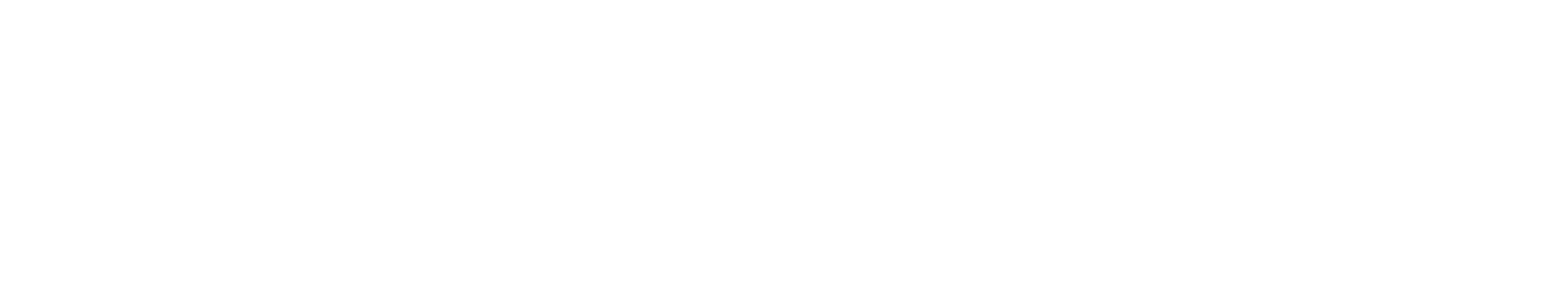 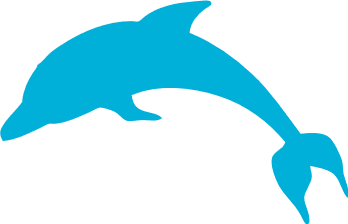 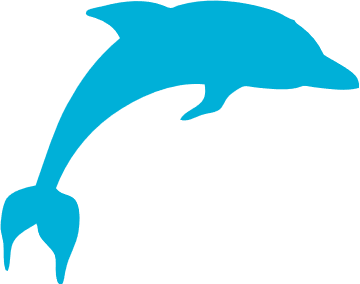 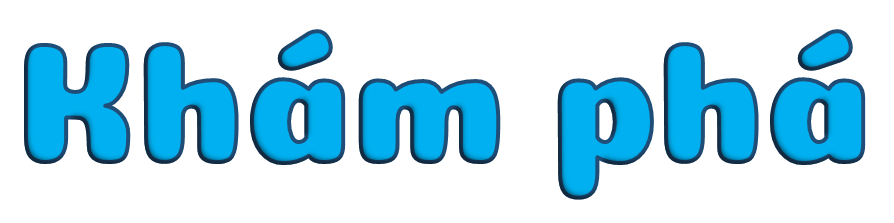 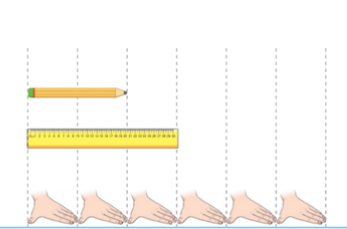 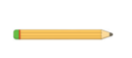 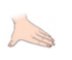 2
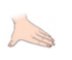 3
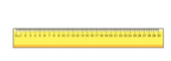 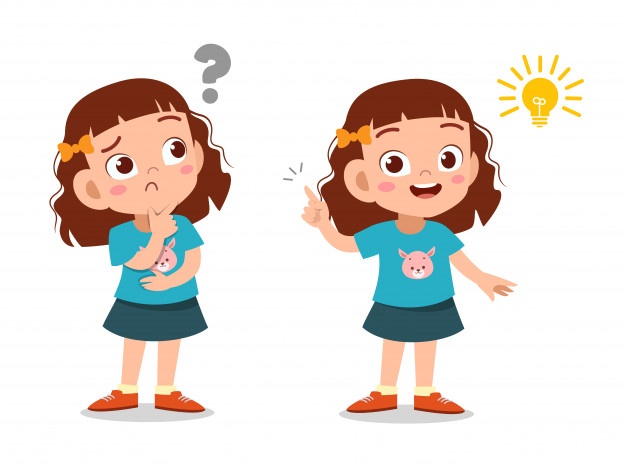 Bút chì bằng 2 gang tay
Cái thước bằng 2 gang tay
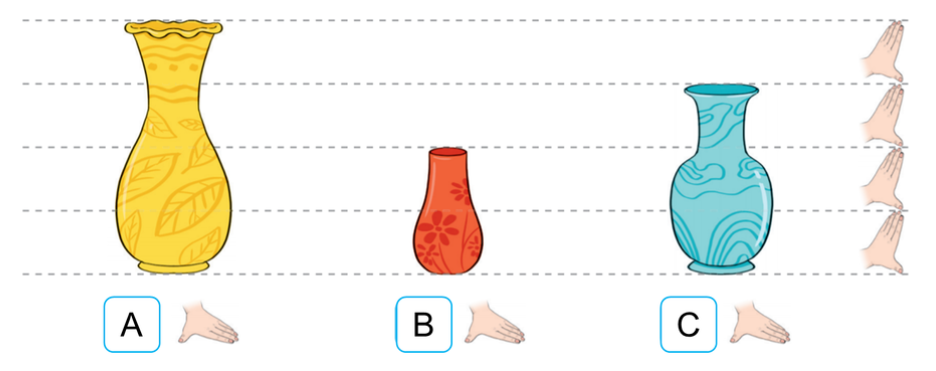 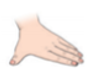 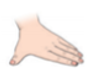 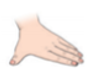 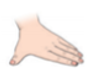 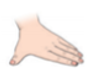 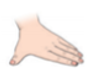 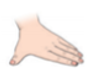 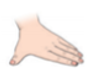 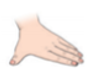 4
3
2
Cùng nhìn xem mỗi đồ vật sau đây bằng mấy gang tay nhé
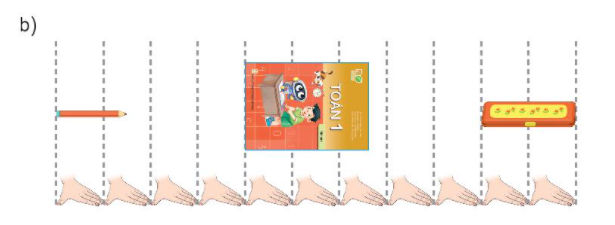 Trong hình trên, đồ vật nào dài nhất?
[Speaker Notes: Thứ tự màu em để giống SGK luôn ạ: Xanh lá - vàng - đỏ]
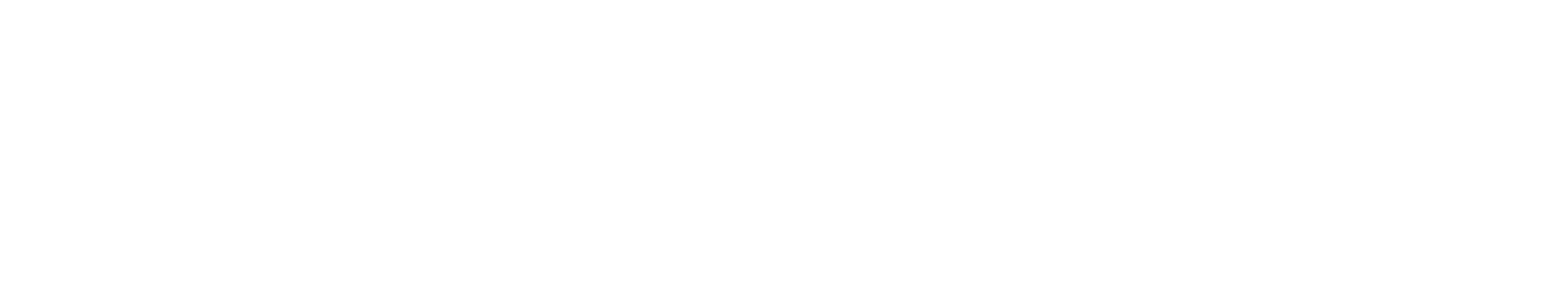 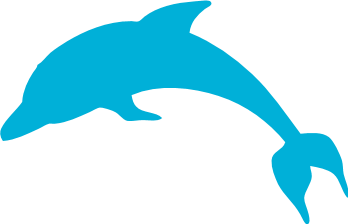 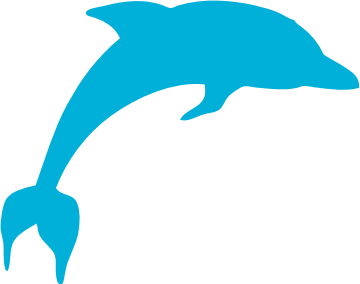 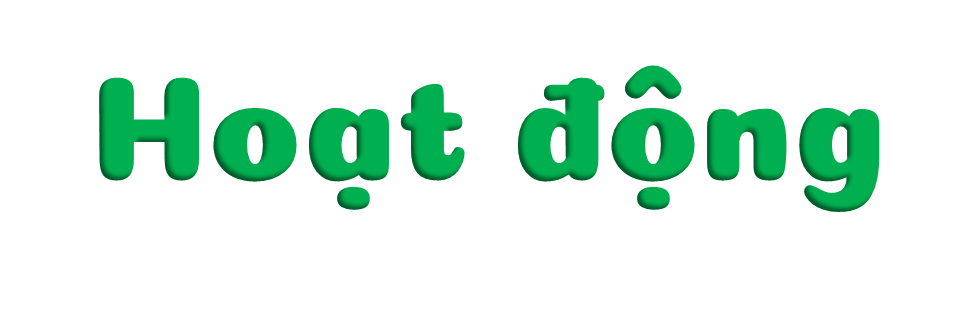 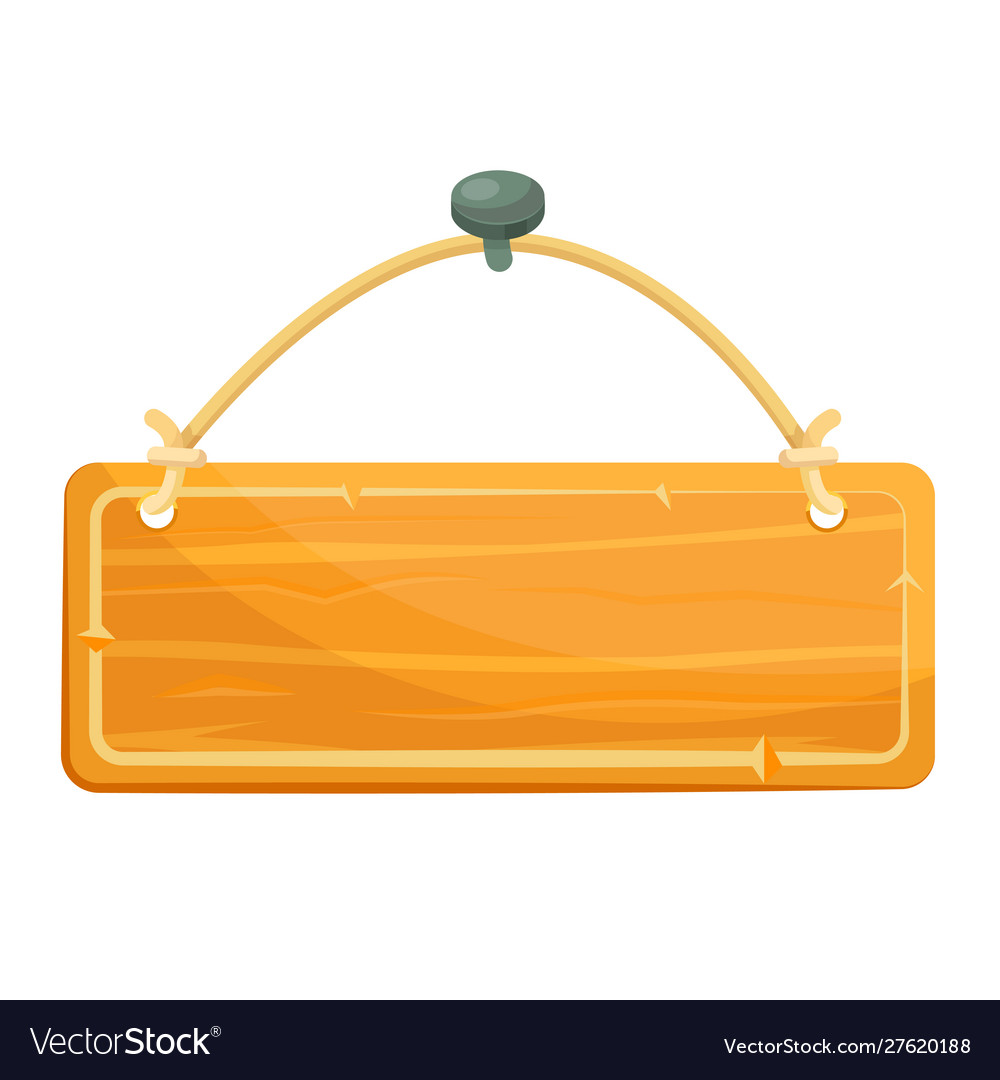 Em hãy ước lượng độ dài các đồ vật trong lớp học bằng gang tay.
Đo độ dài thực tế của chúng bằng gang tay
Khám phá lớp học
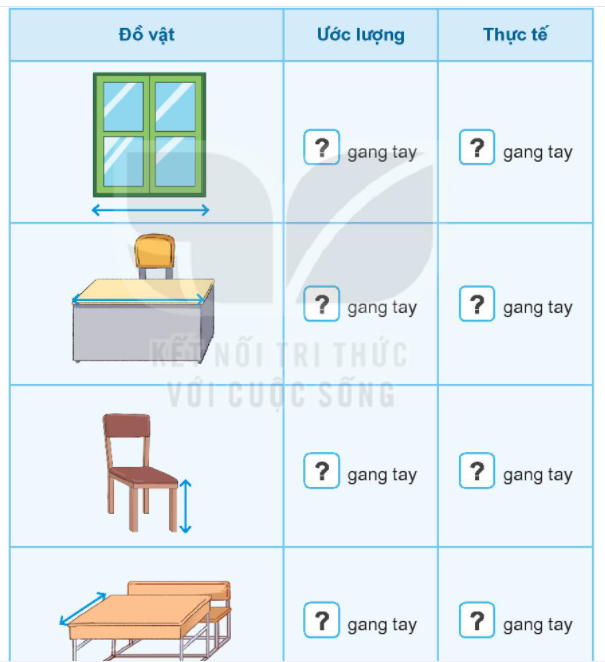 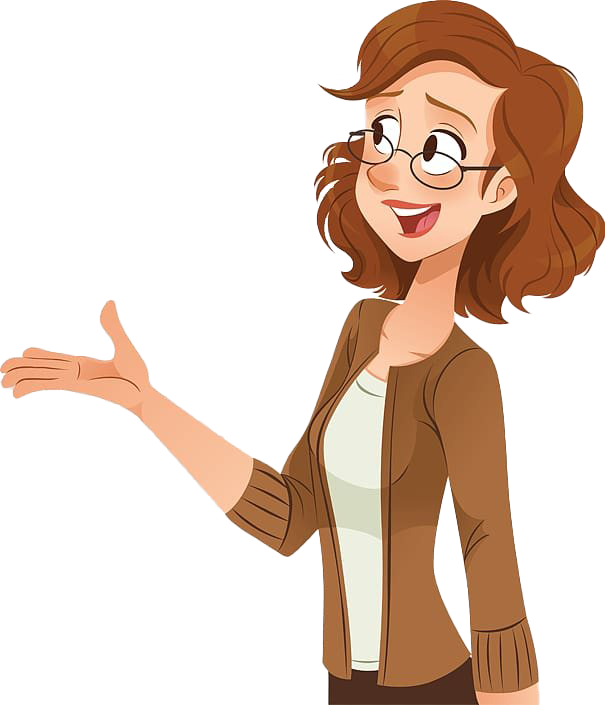 [Speaker Notes: Em tạo khung tam giác bài 1. và gõ nội dung câu 1 vào khung nha. Lưu ý  lấy nguyên văn câu hỏi trong SGK]
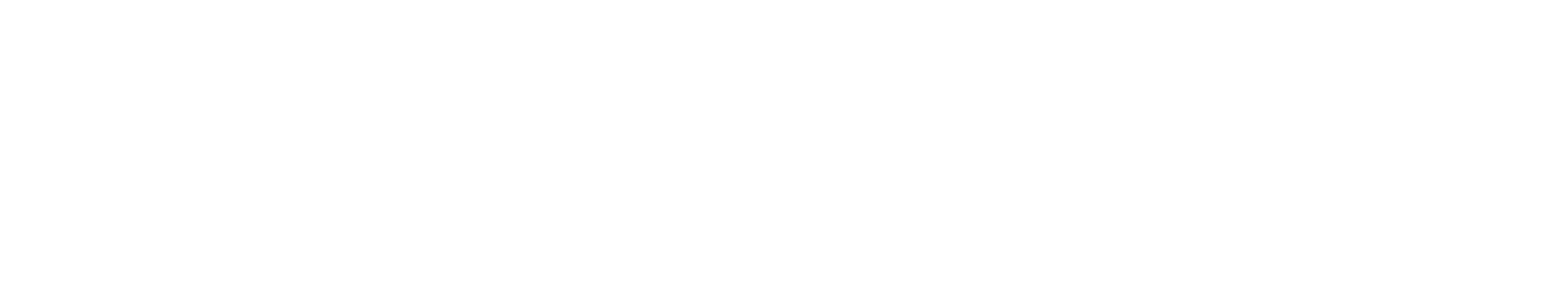 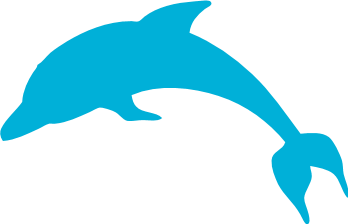 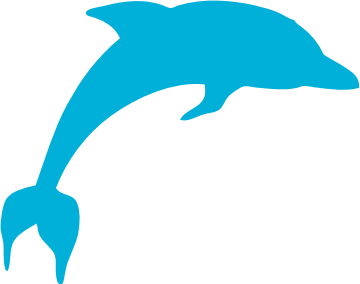 Vận dụng
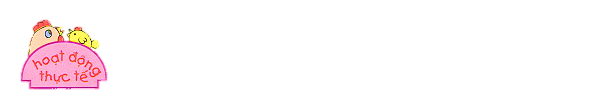 Cùng người thân tìm hiểu xem đồ vật nào dài hơn trong thực tế
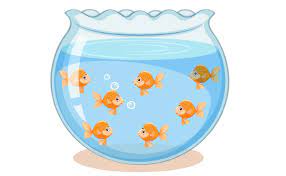 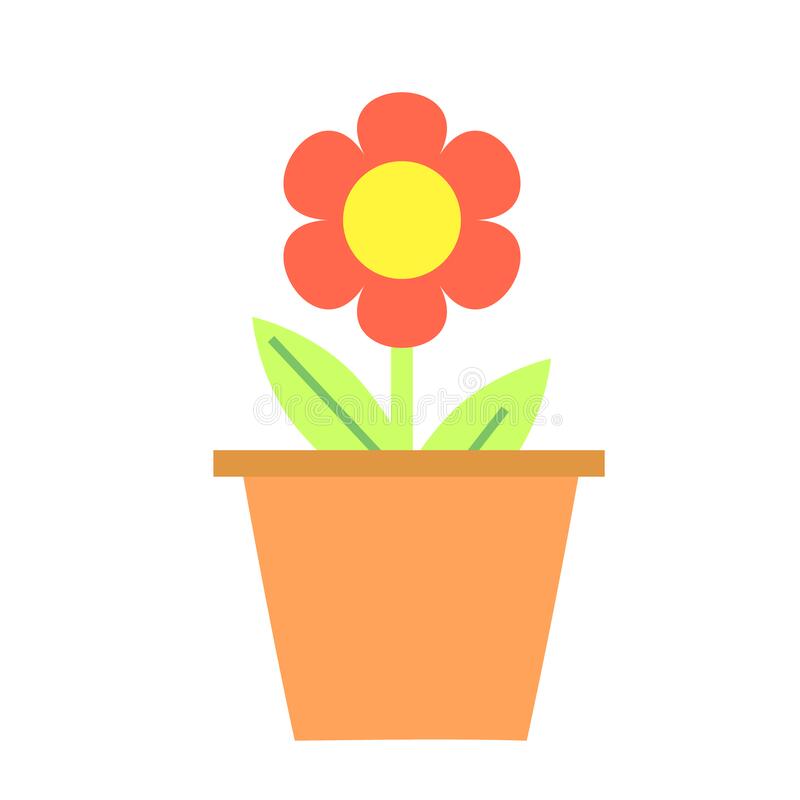 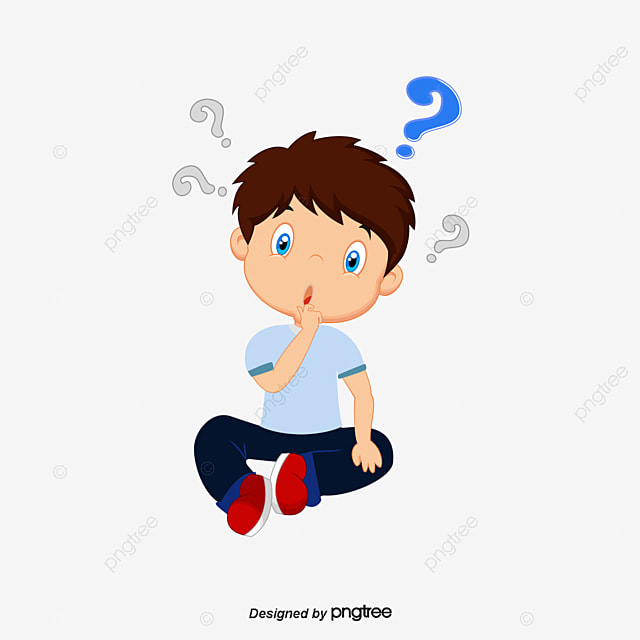 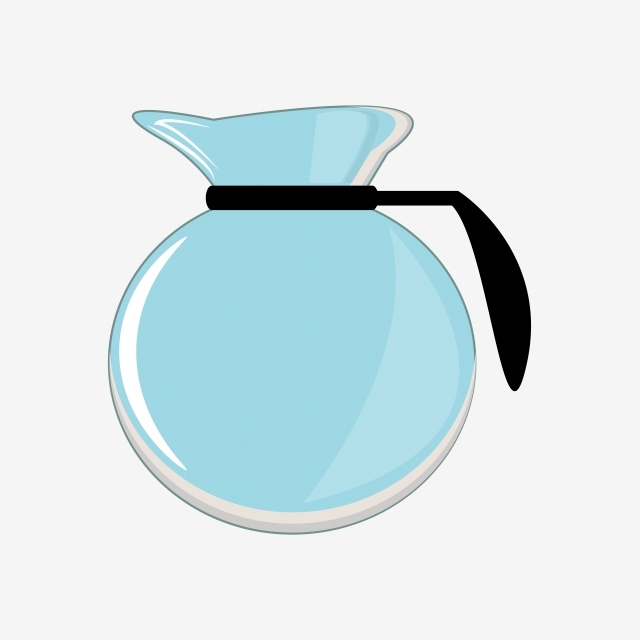 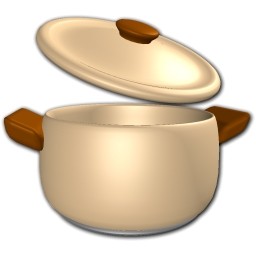